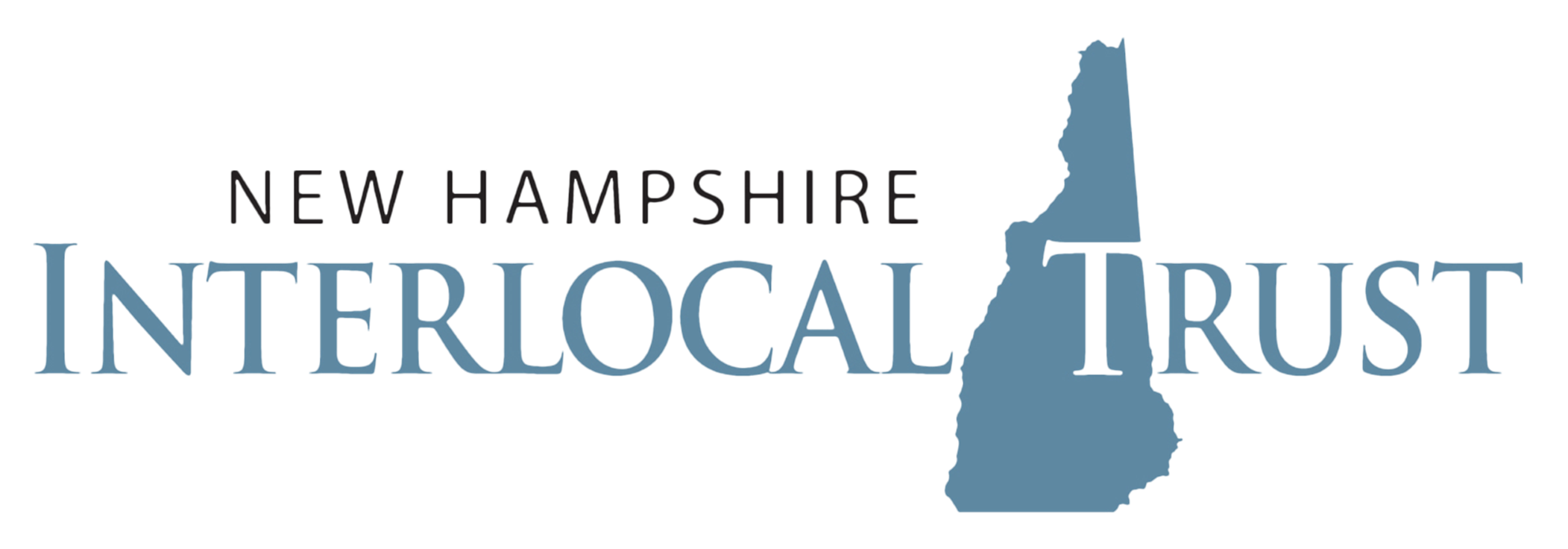 SAU 9
All Bartlett/Conway/NonCon/All SAU9/AdminOpen Enrollment - July 2022
Zoom Rules
SAU 9 - All Others
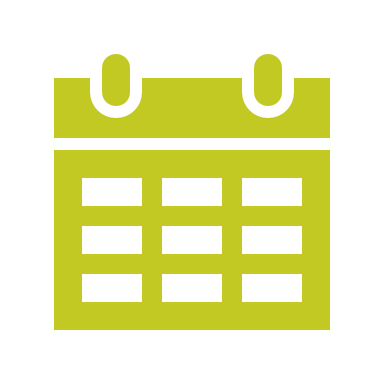 Open Enrollment
Updates & Deadlines
SAU 9 - All Others
FSA News
FSA Open Enrollment
Election forms to the SAU by June 3, 2022

Benefit Strategies and Voya Co-branding
Website – Voya & Benefit Strategies
App and Debit Card – Benefit Strategies Only

Effective July 1, 2022:
Updated FSA Contribution Maximum - Increased to $2,850
New FSA Rollover - Rollover unused funds up to $570 at the end of the year for the start of July 1, 2023

FSA Debit Cards
Debit Cards expire after 3 years of use 
Members will automatically receive a new set of debit cards
SAU 9 - All Others
How Much Funding?
SAU 9 - All Others
Eligible Expenses
SAU 9 - All Others
How To Earn NHIT Rewards Fundshttps://www.nhitrust.org/sau9-oe-2022/
SAU 9 - All Others
HMO Super $1500
How your Plan Works
Basics of your HMO Plan
SAU 9 - All Others
$1,500 Deductible
Individual Plans:$1,500 Deductible+$500 Coinsurance$2,000 Out of Pocket
NHIT Pays First
$1,000  
(if earned)
Member is responsible for the first $1,500 of services or care received in a plan year (medical and prescription)
District pays Second$500
$500 Coinsurance
After the deductible, member pays 20% of remaining charges (10% for Rx), but no more than $500 in a plan year
$500 Member Responsibility
SAU 9 - All Others
*Embedded Individual Out-of-pocket Maximum: no one family member will incur more than $2,000
$3,000 Deductible
Two Person/Family Plans:$3,000 Deductible+$1,000 Coinsurance$4,000 Out of Pocket
NHIT Pays First
$2,000  
(if earned)
Member is responsible for the first $3,000 of services or care received in a plan year (medical and prescription)
District pays Second$1,500
$1,000 Coinsurance
After the deductible, member pays 20% of remaining charges (10% for Rx), but no more than $1,000 in a plan year
$500 Member Responsibility
SAU 9 - All Others
*Embedded Individual Out-of-pocket Maximum: no one family member will incur more than $2,000
$2,000 Embedded individual Out-of-Pocket Maximum*
$3,000 Deductible
Two Person/Family Plans:$3,000 Deductible+$1,000 Coinsurance$4,000 Out of Pocket
Member is responsible for the first $3,000 of services or care received in a plan year (medical and prescription)
$1,000 Coinsurance
After the deductible, member pays 20% of remaining charges (10% for Rx), but no more than $1,000 in a plan year
SAU 9 - All Others
Receiving Medical Care
SAU 9 - All Others
Receiving Prescription Drugs (Rx)
SAU 9 - All Others
Benefit Strategies Debit Cards
SAU 9 - All Others
Substantiation of Paid Expenses
SAU 9 - All Others
Benefit Strategies (BSL) Portal
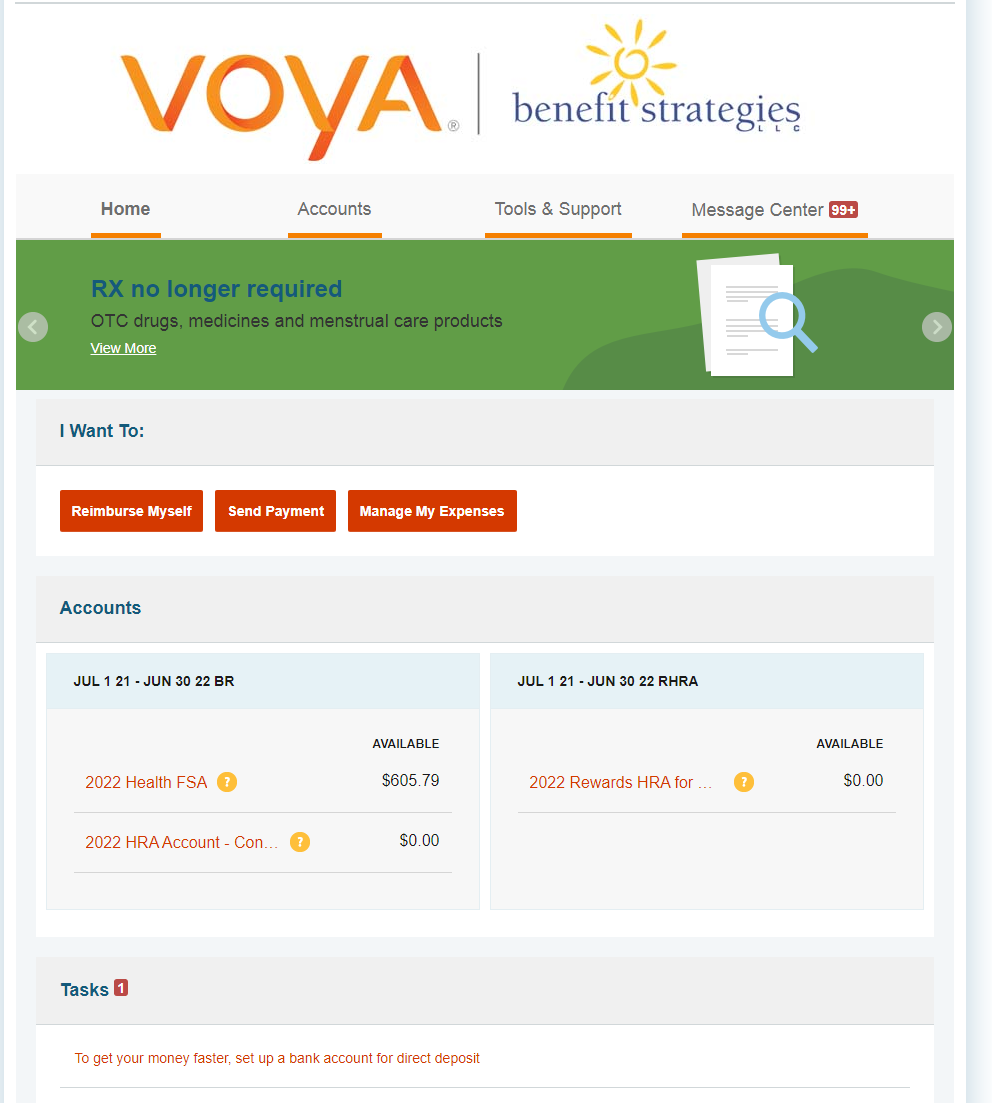 Visit www.benstrat.com to access your portal
Select Individual Login
Login: Reimbursements, Rewards, Savings & Spending Accounts
If you have logged in before: enter your username and password and click login
If you have never logged in before: click on the Create your username and password link
The online portal allows you to:
Manage Account Balances
Submit Claims 
Manage Tasks
SAU 9 - All Others
[Speaker Notes: Hover over yellow question marks to show full name of plan. It will also show the plan year dates, filing dates and final service dates.

I want to: Reimburse Myself might be your most utilized feature. This will allow you to file a claim.
Send Payment is to make a payment directly to the Provider 
Manage my Expenses is a tracking tool to help manage expenses]
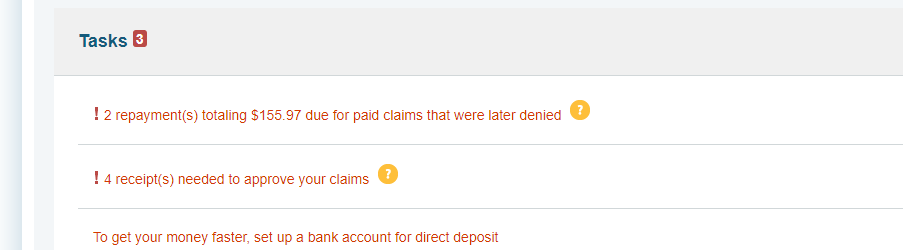 BSL Portal: Tasks
Monitor your claims payments
Track which claims need receipts or repayments
Set up Direct Deposit
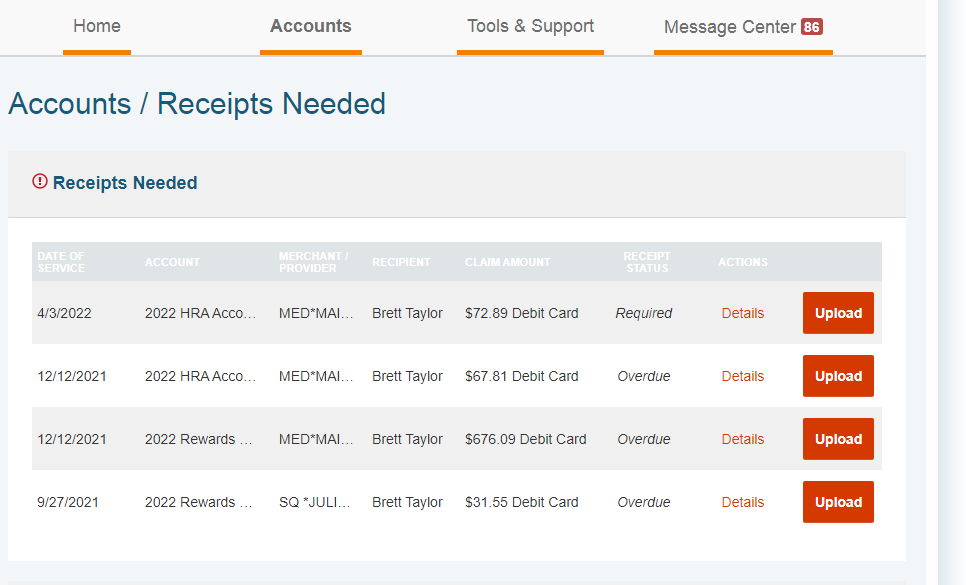 SAU 9 - All Others
[Speaker Notes: Hover over yellow question marks to show full name of plan. It will also show the plan year dates, filing dates and final service dates.

I want to: Reimburse Myself might be your most utilized feature. This will allow you to file a claim.
Send Payment is to make a payment directly to the Provider 
Manage my Expenses is a tracking tool to help manage expenses]
BSL Portal: Repayments
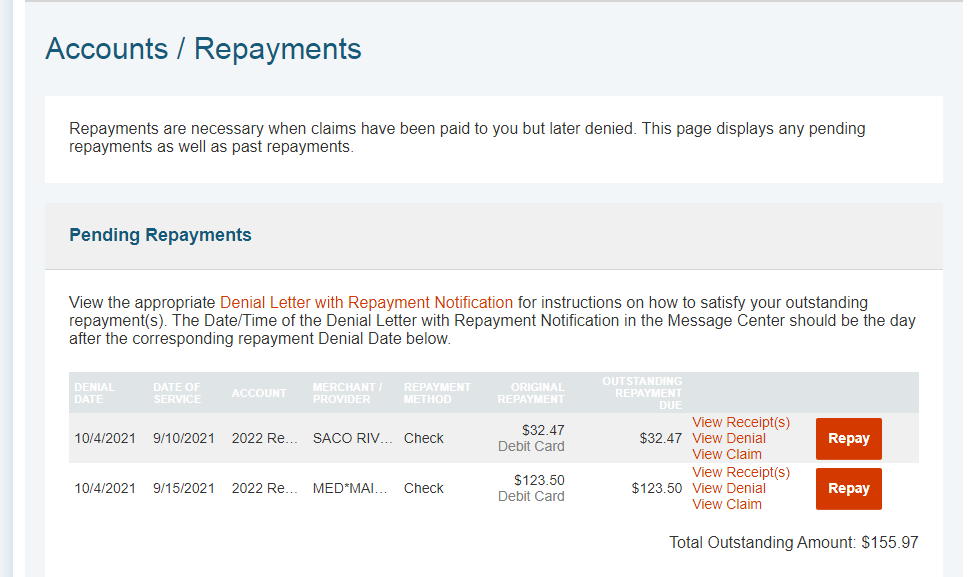 $134.89
SAU 9 - All Others
[Speaker Notes: Can select the hyperlink of repayments under tasks to pay Benefit Strategies back for denied claims that require reimbursement to get to this page.
Select repay to pay back benefit strategies.
You can not pay back partial amounts, you can only repay the full amount due.]
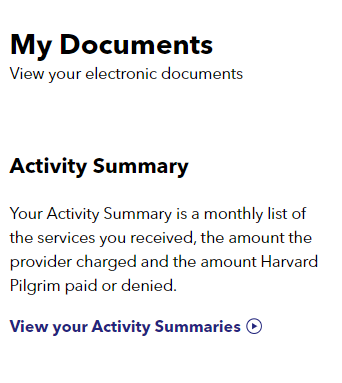 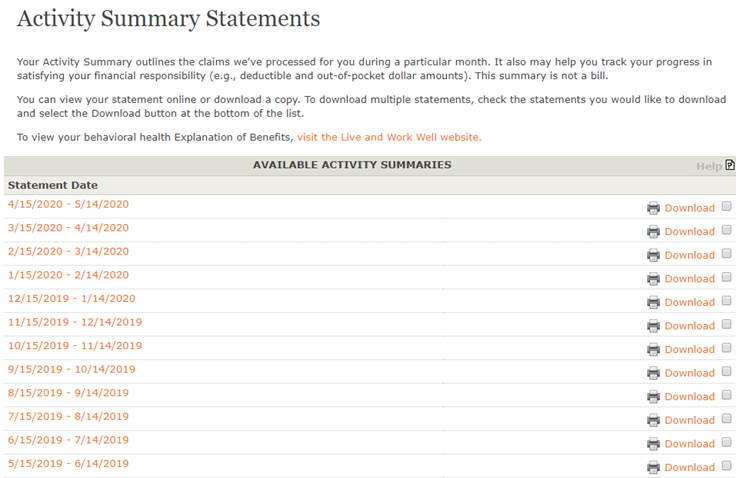 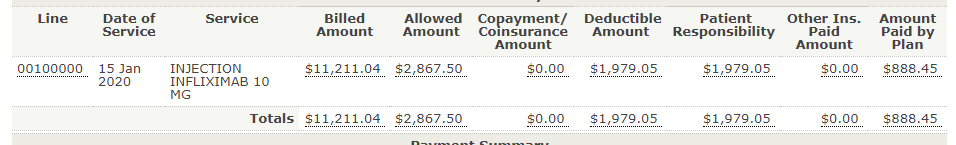 SAU 9 - All Others
Activity Summary Tracking your out-of-pocket expenses
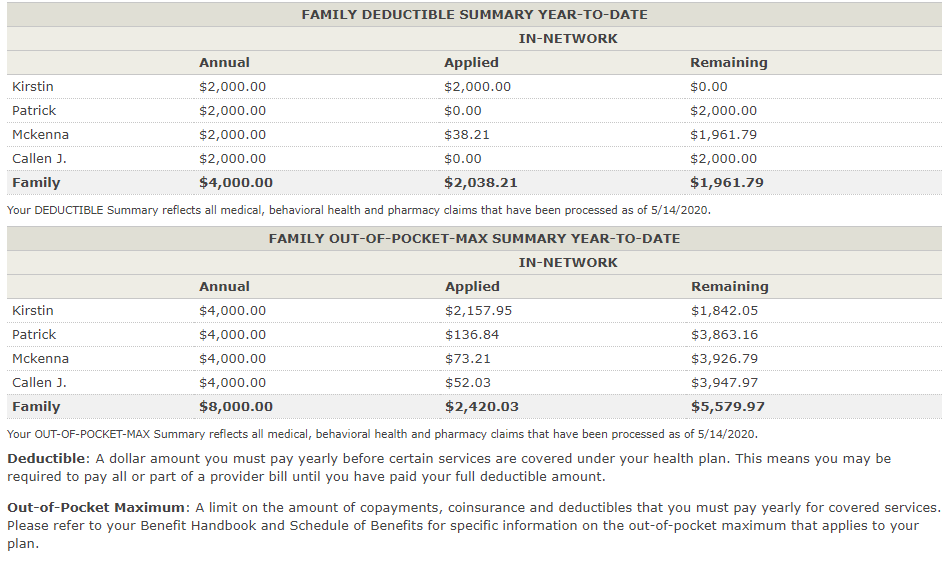 SAU 9 - All Others
Additional Benefit Programs
SAU 9 - All Others
Questions?
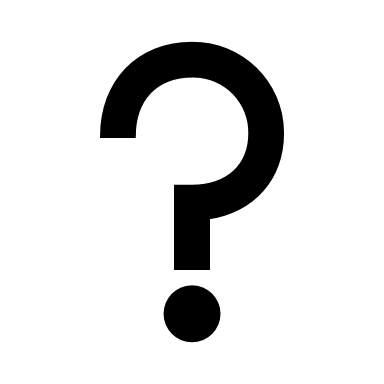 Visit your Open Enrollment Dashboard to complete Activity #2:www.nhitrust.org/SAU9-OE-2022
SAU 9 - All Others